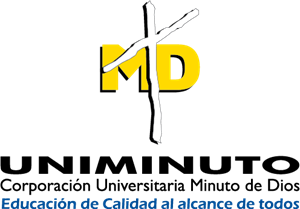 OBLIGACIONES DEL EMPLEADOR Y EL EMPLEADO
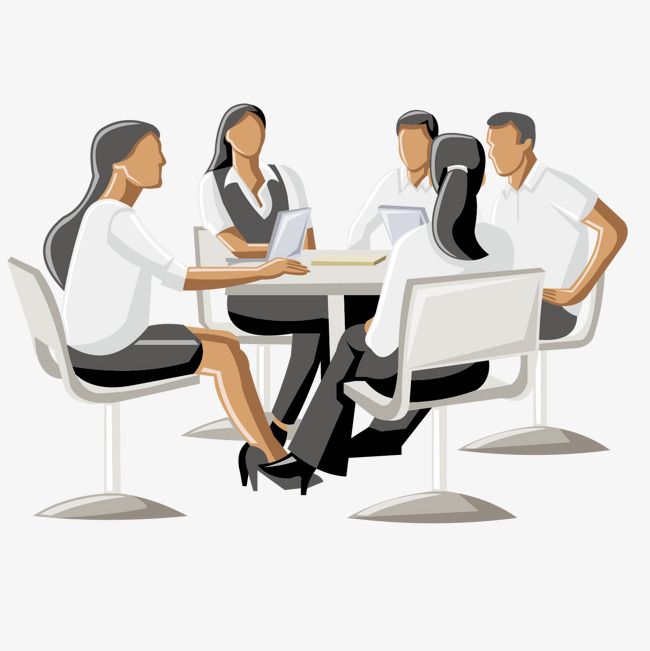 OBLIGACIONES DEL EMPLEADOR
Las obligaciones del empleador  se clasifican así: 

Cuando se vincula un trabajador:
,Afiliación al sistema integral de seguridad social: pensiones (colpensiones, sociedades administradoras de fondos de pensiones), salud (EPS) y riesgos profesionales (ARL).
Afiliación a la caja de compensación familiar.
Firma del contrato de trabajo y entrega de copia al trabajador.
 Abrir una carpeta o expediente con la hoja de vida del empleado
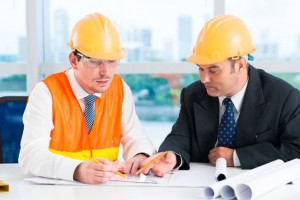 OBLIGACIONES DEL EMPLEADOR
Obligaciones laborales acorde a la ocurrencia: 
Información sobre accidentes de trabajo.
Ordenar practica de examen medico para admisión
Llevar los registros de horas extras 
Suministrar dotación de calzado y vestido de trabajo.
Expedir los certificados que soliciten los trabajadores.
Conceder licencia de maternidad y la licencia de paternidad en los términos legales.
Informar a los trabajadores sobre los aportes pagados.
Suministrar dotación de calzado y vestido de labor
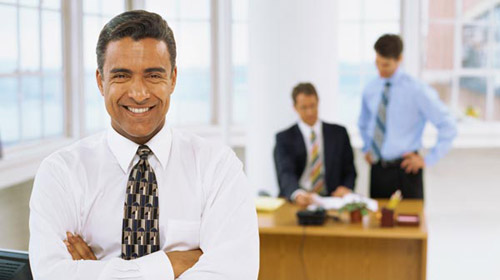 OBLIGACIONES DEL EMPLEADOR
Obligaciones mensuales: 
Aportar a las entidades de seguridad social las cotizaciones  sobre salarios.
Declarar sobre salarios  y pagos ala sistema  de seguridad social.
Reportar las novedades de retiro  y cambios de salarios  delos trabajadores a las entidades de seguridad social  y la caja de compensación.
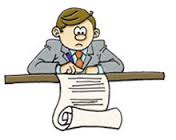 OBLIGACIONES DEL EMPLEADOR
Obligaciones semestrales:
Informar al SENA,  semestralmente sobre las variaciones en la nomina para el efecto de la cuota de aprendices.
Obligaciones Anuales: 
Llevar los registros de vacaciones.
Elaborar el informe general anual.
Expedir el certificado de ingresos y retenciones.
Consignar las cesantías de los trabajadores afiliados a los fondos de cesantía.
Contratar aprendices cuando corresponda.
Pagar intereses sobre las cesantías liquidadas al 31 de diciembre.
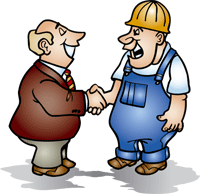 OBLIGACIONES DEL TRABAJADOR
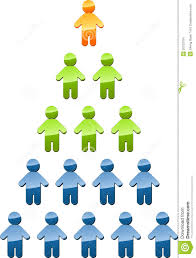 Según el Art 58  del código sustantivo de trabajo  las obligaciones del trabajador son las siguientes:
Realizar personalmente la labor, en los términos estipulados; observar los preceptos del reglamento y acatar y cumplir las órdenes e instrucciones que de modo particular la impartan el empleador o sus representantes, según el orden jerárquico establecido.
No comunicar con terceros, salvo la autorización expresa, las informaciones que tenga sobre su trabajo, especialmente sobre las cosas que sean de naturaleza reservada o cuya divulgación pueda ocasionar perjuicios al empleador, lo que no obsta para denunciar delitos comunes o violaciones del contrato o de las normas legales del trabajo ante las autoridades competentes.
http://thumbs.dreamstime.com/z/ilustraci%25C3%25B3n-de-la-pir%25C3%25A1mide-de-gerencia-de-la-jerarqu%25C3%25ADa-20723764.jpg
OBLIGACIONES DEL TRABAJADOR
Conservar y restituir un buen estado, salvo el deterioro natural, los instrumentos y útiles que le hayan sido facilitados y las materias primas sobrantes.
Guardar rigurosamente la moral en las relaciones con sus superiores y compañeros.
Comunicar oportunamente al empleador las observaciones que estime conducentes a evitarle daños y perjuicios.
Prestar la colaboración posible en casos de siniestro o de riesgo inminente que afecten o amenacen las personas o cosas de la empresa o establecimiento.
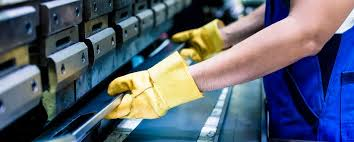 https://encrypted-tbn0.gstatic.com/images?q=tbn:ANd9GcR4Iyo9FVa9MwgBin86350EtkVcPKF75Om1xvrhuQHx5vgpZgNS
OBLIGACIONES DEL TRABAJADOR
Observar las medidas preventivas higiénicas prescritas por el médico del patrono o por las autoridades del ramo
Observar con suma diligencia y cuidado las instrucciones y órdenes preventivas de accidentes o de enfermedades profesionales.
a trabajadora en estado de embarazo debe empezar a disfrutar la licencia remunerada consagrada en el numeral 1 del artículo 236, al menos una semana antes de la fecha probable del parto.
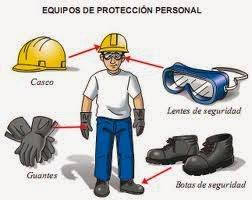 https://cdn.actualicese.com/fotos/empresaria-embarazada.jpg
https://encrypted-tbn0.gstatic.com/images?q=tbn:ANd9GcRiDQIFCXkzFRCv2gF46nuRDQYu14ix74Gy1J9LwXf10Nqf-oxw
OBLIGACIONES DEL TRABAJADOR
Asistir con puntualidad al lugar que sea asignado para prestar su servicio.
Cumplir con el reglamento interno del trabajo.
Dar aviso en el momento que no pueda presentarse o desempeñar su trabajo.
Presentarse al trabajo en estado de sobriedad,(no embriaguez, ni bajo la influencia de sustancias psicoactivas).
Observar buenas costumbres durante su servicio.
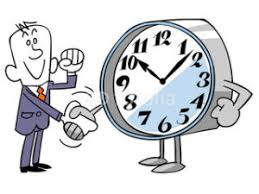 https://www.google.com.co/search?biw=1366&bih=662&tbm=isch&sa=1&ei=2UXfWo6DJ5HbzwKZ6KiICw&q=PUNTUALIDAD&oq=PUNTUALIDAD&gs_l=psy-ab.3...122900.125672.0.126951.11.9.0.0.0.0.0.0..0.0....0...1c.1.64.psy-ab..11.0.0....0.7mLPjLHsUVQ#imgrc=RAQfYeW-xdJ6CM:
OBLIGACIONES DEL TRABAJADOR
Poner en conocimiento del patrón las enfermedades contagiosas que padezcan, tan pronto como tengan conocimiento de las mismas.
Comunicar al patrón o a su representante las deficiencias que adviertan, a fin de evitar daños o perjuicios a los intereses y vidas de sus compañeros de trabajo o de los patrones.
Debe participar en los programas de capacitación de la empresa.
https://bikerexcalibur.files.wordpress.com/2009/02/1318.jpg
OBLIGACIONES DEL TRABAJADOR
Comunicar a su empleador y/o  ARP cualquier accidente de trabajo o enfermedad profesional.
http://tecnologosdealimentos.com/44/prevencion-riesgos-laborales.jpg
http://i.imgur.com/X2OOxDu.jpg
REFERENCIAS
https://www.gob.mx/profedet/articulos/sabes-que-obligaciones-tienes-como-trabajador-en-el-desempeno-de-tu-empleo